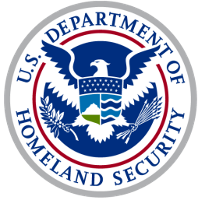 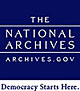 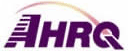 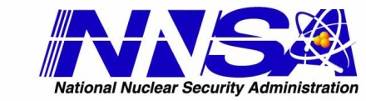 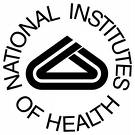 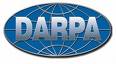 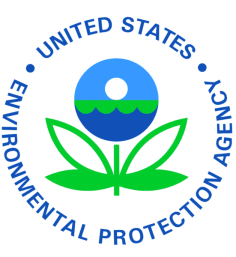 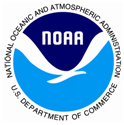 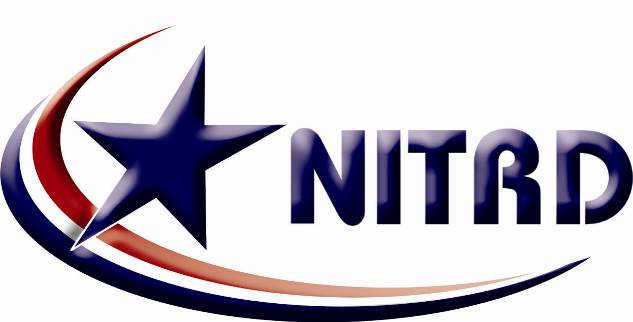 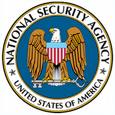 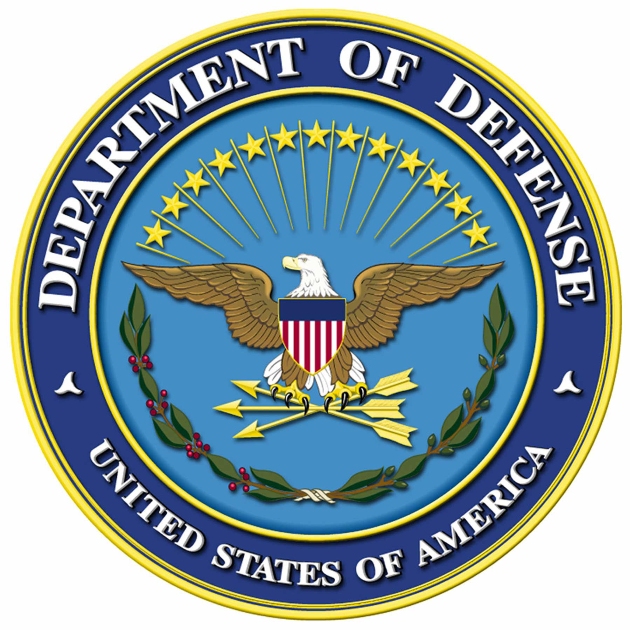 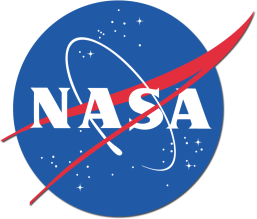 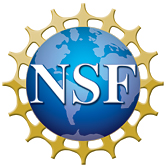 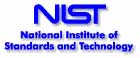 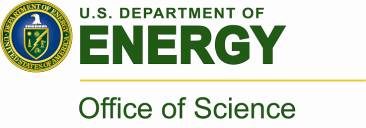 Federal Networking and Information Technology R&D Program

Big Data Senior Steering Group

Wendy Wigen, Technical Coordinator
April 13, 2012
[Speaker Notes: NITRD:  an interagency program to enhance coordination and collaboration of Networking and Information Technology Research & Development (NITRD) that is performed and supported by Federal agencies

NCO:  National Coordination Office--provides support for the NITRD Program]
Member Agencies
DOC
NIST
NOAA
DoD
DARPA
NSA
OSD
Service Research Orgs
DOE
NNSA
SC
DHHS
AHRQ
NIH
ONC
Independent Agencies
DHS
EPA
NASA
NARA
NSF
“We don’t have a data problem… we have an analysis problem…”
Or
“We have a filtering problem…”
Or
“We have an opportunity…”
3
[Speaker Notes: First meeting April 2011

Asked by OSTP to focus on:
Research and Development of the technology needed to get where we want to go…

What are the agencies doing, what can they coordinate on, where are the gaps?

How to use limited funds to get where we want to be….]
Big Data is a term applied to data sets whose size or complexity is beyond the ability of commonly used software tools to capture, manage, and process the data within a tolerable elapsed time.
4
[Speaker Notes: Most commonly asked question: Boils down to size, complexity, and time to process.
Definition: Ranging in size from a few dozen terabytes to many petabytes of data in a single data set.]
Big Data Senior Steering Group’s (BDSSG) Purpose
Describe what a Big Data National Initiative  would look like, its vision, goal, scope.

Develop four main areas:
Core Technologies
Domain Research Projects
Challenges/Competitions
Workforce Development
5
[Speaker Notes: Vision and Goals: First Steps
What are the agencies already doing or have planned for the near future?
What challenges are common across agencies?]
Vision
A future in which the ability to analyze and extract information from large, diverse, and disparate data sets accelerates the process of scientific discovery and innovation; promotes new economic growth; and leads to new fields of research and new areas of inquiry that would otherwise be impossible.
6
Goals
Promote New Science…by harnessing big data.

Exploit big data to address national needs and agency missions.

Support stewardship of federal data.

Develop the necessary workforce and infrastructure to advance data science.
7
[Speaker Notes: These are abbreviated to fit on the slide… but they capture the essence.]
Core Technologies
Solicitation: Core Technologies and Technologies for Advancing Big Data Science & Engineering (BIGDATA) NSF 12-499

http://www.nsf.gov/pubs/2012/nsf12499/nsf12499.pdf 

9 NSF Directorates and 7 NIH Institutes
8
[Speaker Notes: Released March 29, 2012 at a White House Event featuring the solicitation and various agency announcments of Big Data Programs.

Solicitation: This initiative will build new capabilities to create actionable information that leads to timely and more informed decisions. It will both
help to accelerate discovery and innovation, as well as support their transition into practice to benefit society.

Part 1: Common goals  i.e. data collection and management, data analytics, collaborative environments, capacity building  etc. 
Part 2: room for agencies to focus on their individual mission specific needs.]
Challenges/Competitions
Series of Challenges: Ideation -> New Tool

Workshops to decide the parameters

NASA Center of Excellence for Collaborative Innovation - > Plan  (April 12)

BD SSG Approval and Funding
9
[Speaker Notes: Same goal… different approach… expand the reach beyond the normal grant writing community.]
Domain Research Projects
Identify current projects that could benefit from cross-agency collaboration.


Propose new cross-agency projects.

Examples: Earth Cube, XCEDE, NIH Electronic health record Collaboratory
10
[Speaker Notes: NSF Earth Cube: NSF, DOE, NASA, USGS, NSF, NOAA, NIH   - building next generation geophysical sciences infrastructure
NASA and XCEDE: Making NASA data accessible to more colleges and universities
NIH/NSF/DoD:  Electronic health records collaboratory; climate and health: Using EHR to develop algorithms (math and statistics); to better design clinical trials; development of a new drug]
Workforce Development
20 projects across 7 agencies that may be suitable for adapting to Big Data, (Grants, Fellowships, Summer Internships, Scholarships, etc.)
Undergraduate, Doc, Post-Doc, Mid-Career

Building a Data Science Community: Meetings at annual conferences, professional associations etc.
11
Contacts
Wendy Wigen, Technical Coordinator
wigen@nitrd.gov

Co-Chairs: 
Karin Remington, NIH
Suzanne Iacono, NSF
12